Starter

Find the medians of the following sets of data:
1)   	3, 5, 6
2)    	2, 4, 1, 9, 10
3)    	9, 5, 12, 15, 21, 35, 2

Find the ranges of the following sets of data:
4)	50, 60, 70, 90
5)	22, 35, 20, 18, 27
6)	2, 1, 5, 9, 11, 3
= 5
= 4
= 12
= 40
= 17
= 10
How to draw a stem and leaf diagram:

Put the first digits of each piece of data in numerical order down the left hand side.

Go through each piece of data in turn and put the remaining digits in the correct row.

Re-draw the diagram, putting the pieces of data in numerical order.

Add a key.
Example
Here are the marks gained by 30 students in an examination:
63   58   61   52   59   65   69   75   70   54   57   63   76   81   64
68   59   40   65   74   80   44   47   53   70   81   68   49   57   61
Show this data in an ordered stem and leaf diagram.
Hence, calculate the median and the range.
A ‘draw an ordered stem and leaf diagram’ question is usually worth 3 marks:
All the data is ordered
You haven’t missed any values
Include a key
Example
Here are the marks gained by 30 students in an examination:
63   58   61   52   59   65   69   75   70   54   57   63   76   81   64
68   59   40   65   74   80   44   47   53   70   81   68   49   57   61
Show this data in an ordered stem and leaf diagram.
Hence, calculate the median and the range.
The first digits make up the stem…
4
5
6
7
8
Example
Here are the marks gained by 30 students in an examination:
63   58   61   52   59   65   69   75   70   54   57   63   76   81   64
68   59   40   65   74   80   44   47   53   70   81   68   49   57   61
Show this data in an ordered stem and leaf diagram.
Hence, calculate the median and the range.
Then go through and cross off each piece of data as you write in the leaves
4
5
6
7
8
0
7
4
9
8
2
9
7
9
7
4
3
3
1
5
9
3
4
8
5
8
1
5
0
6
4
0
1
0
1
Now re-draw the diagram underneath, this time ordering the leaves on each row
Example
Here are the marks gained by 30 students in an examination:
63   58   61   52   59   65   69   75   70   54   57   63   76   81   64
68   59   40   65   74   80   44   47   53   70   81   68   49   57   61
Show this data in an ordered stem and leaf diagram.
Hence, calculate the median and the range.
4
5
6
7
8
0   4   7   9
2   3   4   7   7   8   9   9
1   1   3   3   4   5   5   8   8   9
0   0   4   5   6
0   1   1
Now re-draw the diagram underneath, this time ordering the leaves on each row
Example
Here are the marks gained by 30 students in an examination:
63   58   61   52   59   65   69   75   70   54   57   63   76   81   64
68   59   40   65   74   80   44   47   53   70   81   68   49   57   61
Show this data in an ordered stem and leaf diagram.
Hence, calculate the median and the range.
4
5
6
7
8
0   4   7   9
Time to include a key
2   3   4   7   7   8   9   9
1   1   3   3   4   5   5   8   8   9
0   0   4   5   6
0   1   1
Key:
4|0 = 40 marks
Example
Here are the marks gained by 30 students in an examination:
63   58   61   52   59   65   69   75   70   54   57   63   76   81   64
68   59   40   65   74   80   44   47   53   70   81   68   49   57   61
Show this data in an ordered stem and leaf diagram.
Hence, calculate the median and the range.
4
5
6
7
8
To find the median and range, we need to put the numbers in order
0   4   7   9
2   3   4   7   7   8   9   9
1   1   3   3   4   5   5   8   8   9
Wait! We’ve already drawn an ORDERED stem and leaf diagram!
0   0   4   5   6
0   1   1
Key:
4|0 = 40 marks
Example
Here are the marks gained by 30 students in an examination:
63   58   61   52   59   65   69   75   70   54   57   63   76   81   64
68   59   40   65   74   80   44   47   53   70   81   68   49   57   61
Show this data in an ordered stem and leaf diagram.
Hence, calculate the median and the range.
4
5
6
7
8
0   4   7   9
Largest value =

Smallest value =

Range =
81
2   3   4   7   7   8   9   9
40
1   1   3   3   4   5   5   8   8   9
81 – 40 =
41
0   0   4   5   6
0   1   1
Key:
4|0 = 40 marks
Example
Here are the marks gained by 30 students in an examination:
63   58   61   52   59   65   69   75   70   54   57   63   76   81   64
68   59   40   65   74   80   44   47   53   70   81   68   49   57   61
Show this data in an ordered stem and leaf diagram.
Hence, calculate the median and the range.
4
5
6
7
8
0   4   7   9
Largest value =

Smallest value =

Range =
81
2   3   4   7   7   8   9   9
40
1   1   3   3   4   5   5   8   8   9
81 – 40 =
41
0   0   4   5   6
0   1   1
63
Median =
Key:
4|0 = 40 marks
Answers
0      1  2  4  6  6
1      1  3  3  5  5  5  8  9  9
2      2  2  4  5  5  8  8  9
3      0  5
4      6

19
46 – 1 = 45
2 sentences
1      8  8  9
2      1  1  2  2  4  4  8  9
3      0  1  2  3

24
33 – 18 = 15
6/15 or 2/5
0      5  7  8  8
1      0  0  0  0  2  5  5  5  6
2      0  0  0  4  5
3      3  5

15
35 – 5 = 30
13 times
2      3  7  8
3      1  4  5  6
4      1  2  4  5  5
5      0  2  3

41
53 – 23 = 30
12 teachers
KEY
KEY
KEY
KEY
True/sometimes/never:
The numbers in the stem are single-digit
There are more than 3 numbers in the stem
Leaves are in order
The median is a whole number
The range is positive
The key is pointless because the numbers are obvious
When comparing two sets of data, it can be useful to draw a back-to-back stem and leaf diagram.

Back-to-back stem and leaf diagrams share the same stem and have leaves going both left and right.

Numbers are ordered away from the stem.
Example
Charlie wants to compare the heights (cm) of the boys and girls in her maths class. 
Draw an ordered back-to-back stem and leaf diagram.
Calculate the medians and ranges.
Compare the heights of the boys and girls.
14
15
16
17
18
Girls
Boys
Key:
15|6 = 156 cm
5
7   5   4
6   9
8   4   2   0
2   5   7   8   9
9   7   6   4   2   1   0
0   2   3   6   7
1   4   5
Example
Charlie wants to compare the heights (cm) of the boys and girls in her maths class. 
Draw an ordered back-to-back stem and leaf diagram.
Calculate the medians and ranges.
Compare the heights of the boys and girls.
14
15
16
17
18
Girls
Boys
Key:
15|6 = 156 cm
168 cm
5
7   5   4
6   9
8   4   2   0
2   5   7   8   9
9   7   6   4   2   1   0
0   2   3   6   7
1   4   5
Example
Charlie wants to compare the heights (cm) of the boys and girls in her maths class. 
Draw an ordered back-to-back stem and leaf diagram.
Calculate the medians and ranges.
Compare the heights of the boys and girls.
14
15
16
17
18
Girls
Boys
Key:
15|6 = 156 cm
168 cm
170 cm
5
7   5   4
6   9
8   4   2   0
2   5   7   8   9
9   7   6   4   2   1   0
0   2   3   6   7
1   4   5
Example
Charlie wants to compare the heights (cm) of the boys and girls in her maths class. 
Draw an ordered back-to-back stem and leaf diagram.
Calculate the medians and ranges.
Compare the heights of the boys and girls.
14
15
16
17
18
Girls
Boys
Key:
15|6 = 156 cm
168 cm
170 cm
5
34 cm
7   5   4
6   9
8   4   2   0
2   5   7   8   9
9   7   6   4   2   1   0
0   2   3   6   7
1   4   5
Example
Charlie wants to compare the heights (cm) of the boys and girls in her maths class. 
Draw an ordered back-to-back stem and leaf diagram.
Calculate the medians and ranges.
Compare the heights of the boys and girls.
14
15
16
17
18
Girls
Boys
Key:
15|6 = 156 cm
168 cm
170 cm
5
34 cm
29 cm
7   5   4
6   9
8   4   2   0
2   5   7   8   9
9   7   6   4   2   1   0
0   2   3   6   7
1   4   5
Example
Charlie wants to compare the heights (cm) of the boys and girls in her maths class. 
Draw an ordered back-to-back stem and leaf diagram.
Calculate the medians and ranges.
Compare the heights of the boys and girls.
14
15
16
17
18
Girls
Boys
Key:
15|6 = 156 cm
168 cm
170 cm
5
34 cm
29 cm
7   5   4
6   9
On average the boys are slightly taller, and their heights are more consistent than those of the girls.
8   4   2   0
2   5   7   8   9
9   7   6   4   2   1   0
0   2   3   6   7
1   4   5
Task

Cherry grows 20 orchids, 10 with fertiliser and 10 without. She records their heights in centimetres.
Draw an ordered back-to-back stem and leaf diagram.
Calculate the medians and ranges.
Decide whether the fertiliser had any effect on the orchids.
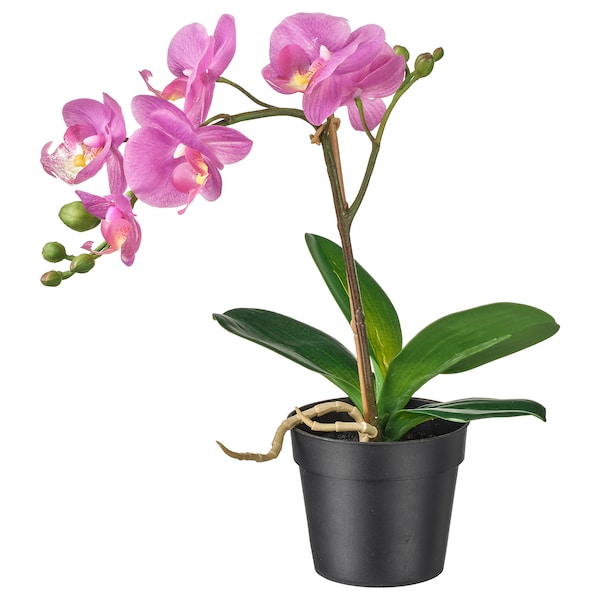 1
2
3
No Fertiliser
Fertiliser
28 cm
25 cm
9   9   8
4   7
22 cm
13 cm
7   6   4   2   1
5   7   8   8   9
On average the orchids with fertiliser grew taller, but the orchids without fertiliser were of a more consistent height.
1   0
1   4   6
Key:
1|4 = 14 cm